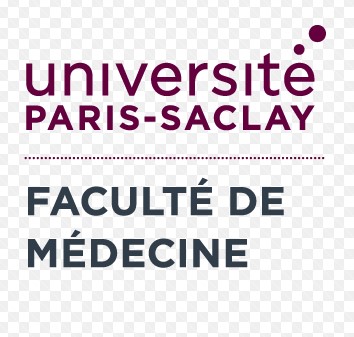 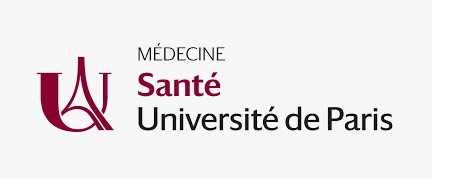 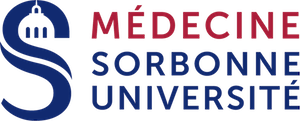 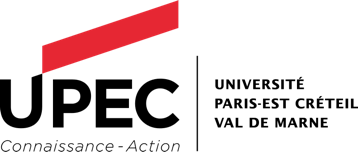 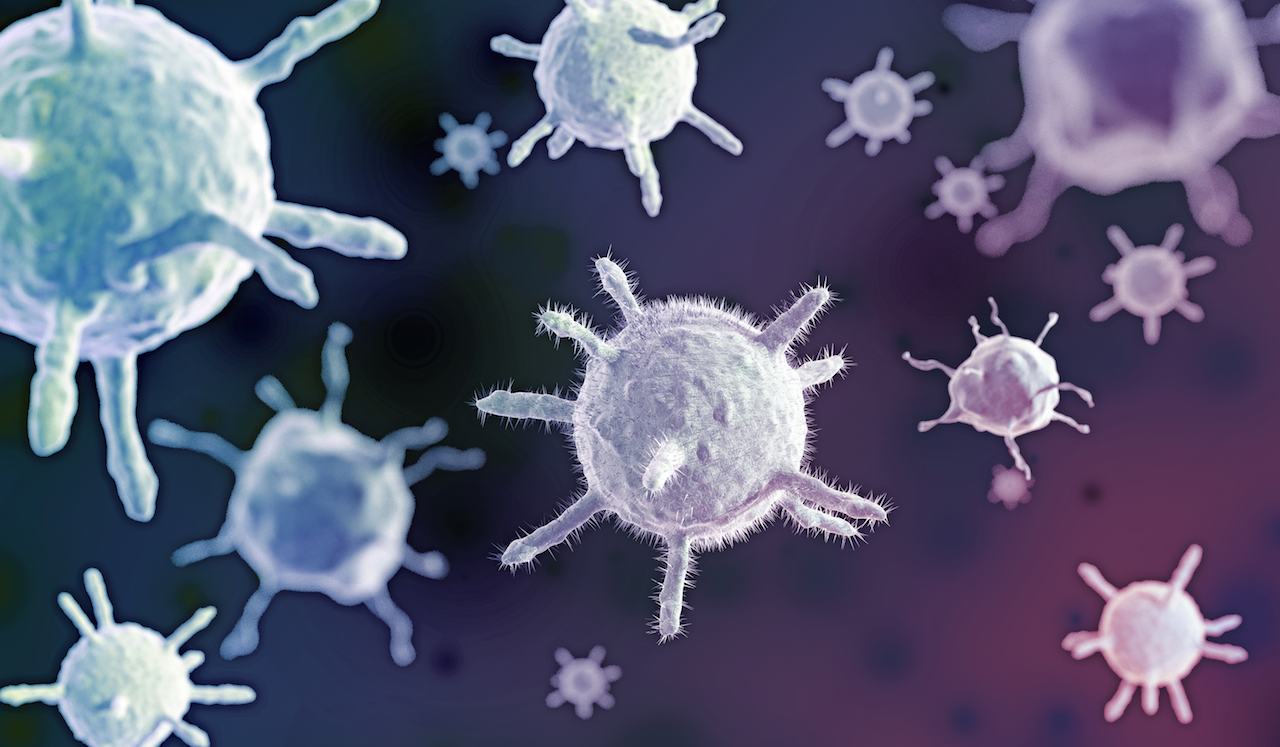 Diplôme Inter-Universitaire
Prise en charge de l’infection 
par le VIH
Année universitaire 2021-2022
Organisé par l’Université de Paris, 
Paris-Sorbonne-Université, l’Université Paris-Saclay, 
l’Université Paris Est-Créteil
 
Faculté de Médecine de l’Université de Paris
Site des Cordeliers
15 rue de l’Ecole de Médecine, 75005 Paris
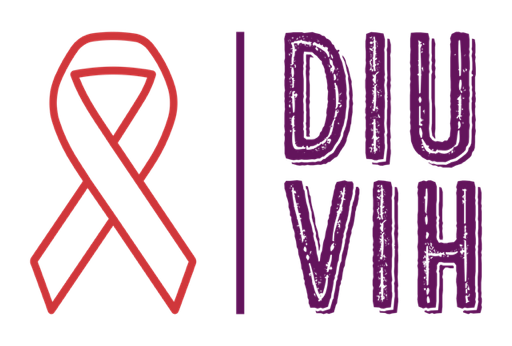 Directeur de l’Enseignement (2021-2022)  
Pr Jean-Paul  VIARD
Université de Paris
Conseil Pédagogique
Organisation enseignement DIU
Volume horaire : 100 heures 

7 modules d’octobre à avril , dont 3 en présentiel (jeudi-vendredi) 
Cours théoriques et études de cas cliniques

Stage pratique de 4 demi-journées dans une unité VIH, en mai-juin
Informations/inscriptions
Objectifs : Transmettre les bases théoriques et les éléments pratiques nécessaires à une prise en charge globale, conforme à l’état de l’art, des personnes vivant avec le VIH en intégrant toutes les dimensions de cette affection chronique sous traitement permanent.
Informations :
https://u-paris.fr/choisir-sa-formation/
Inscriptions sur C@nditOnLine :
https://appt.parisdescartes.fr/cgi-bin/WebObjects/CanditOnline.woa/27/wa/connexionCandidat?wosid=rN9VxuJnM28LTcNFJTFTtM
Secrétariat : Mme Brigitte Baqué
Service  d’Immuno-infectiologie, Hôtel-Dieu
Tél. : 01.42.34.88.36
E-mail : brigitte.baque@aphp.fr
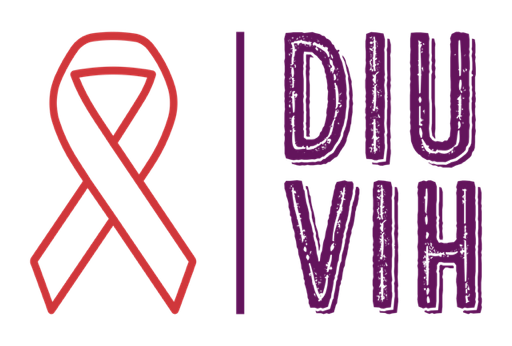